THE CANDIDACY PROCESS AND THE EDUCATION & RECEPTION PROCESS
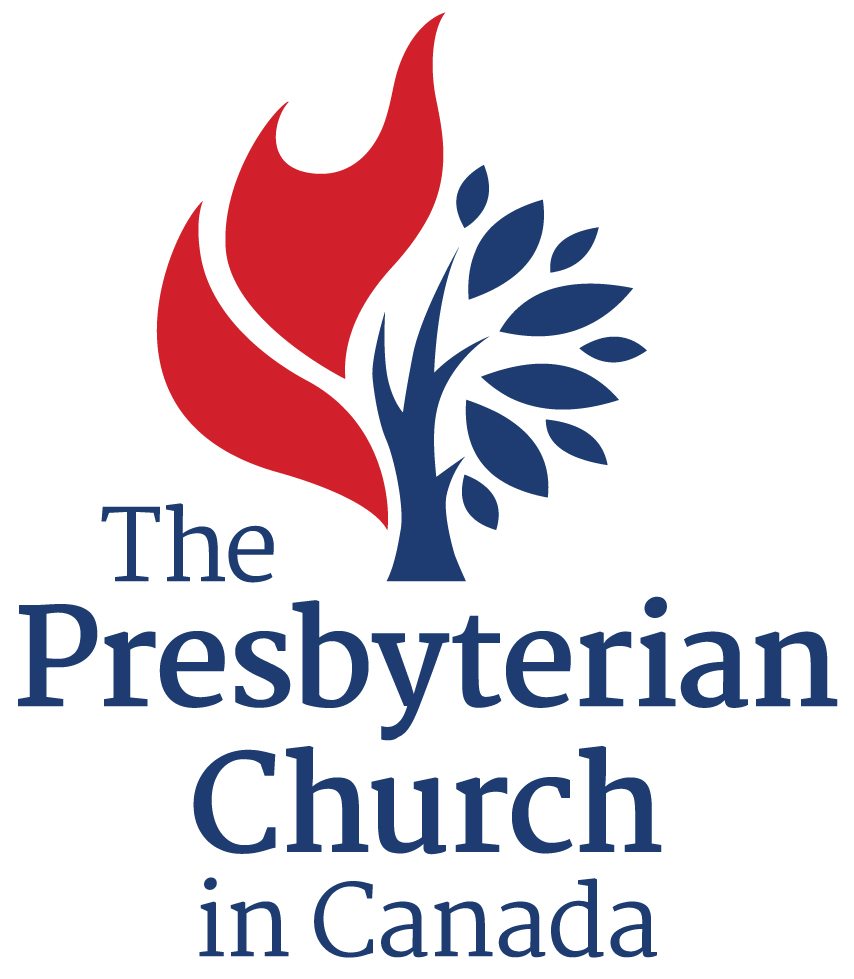 Ministry and Church Vocations
[Speaker Notes: These definitions are taken from criminal codes and human rights codes – legal language
The wording is significant: “a course of vexatious comment or conduct – repeated” – important because harassment generally involves persistent, repeated behaviour – a single less-serious inappropriate remark or action that has been brought to the individual’s attention and doesn’t happen again wouldn’t usually be considered “harassment”
In a more serious instance, a single occurrence could be “harassment” – example: an inappropriate advance made by someone in a position of power or authority – a superior who can fire you, give you a bad performance review, give you an unreasonable amount of unpleasant work assignments, or generally make your work environment miserable – a co-worker who has special skills or access to particular information whom you rely on to do you job
Threat of reprisal = “do this or else;” actual reprisal = the “or else”]
Overall Purpose and Goal
The overall purpose and goal of the candidacy process and the Education and Reception process is 

to find the best possible candidates for ministry of Word and Sacraments to serve in The Presbyterian Church in Canada 

in a shared discernment process involving sessions, presbyteries, theological colleges, and Ministry and Church Vocations (MCV).
2
Part 1: The Candidacy Process
For Presbytery Clerks and Student Committees
3
The Candidacy Process
Call to ordained ministry of Word and Sacraments in PCC has two dimensions
Inner, vertical dimension: candidate senses an inner call from God to ministry
Outer, horizontal dimension: candidate’s call is tested and affirmed by the wider church

Prospective candidate must be a member of a PCC congregation for at least 1 year

Prospective candidate must have a university undergraduate degree (standard pathway)
Alternative pathway for those aged 35-60 with no undergraduate degree
Alternative pathway for those with M.Div. from non-PCC theological college
More about this later
4
The Candidacy Process
Prospective candidate approaches session to request recommendation to presbytery as a certified candidate for ministry
Prospective candidate meets with session for interview 
See Book of Forms Appendix J, section 4, for suggested questions for sessions
If favourable, session makes recommendation to presbytery

Presbytery receives session recommendation – refers to Student Committee for follow-up
Committee interviews prospective candidate 
See Book of Forms Appendix J, sections 6 and 7, for suggested questions for presbyteries
Faith and doctrine
Gifts and temperament for ministry
Academic ability, practical skills, life experience
Spiritual maturity, leadership potential
5
The Candidacy Process
Candidate should have a copy of a vulnerable sector police records check (dated within 5 years)

If favourable, committee prepares report with recommendation to presbytery 
Motion: “That NAME be certified as a candidate for ministry.”
Initial certification
No option for provisional or conditional certification at this point

Presbytery accepts recommendation and certifies candidate
Presbytery clerk sends extract of minute to: 
PCC theological college where candidate will study 
Ministry and Church Vocations
6
The Candidacy Process
Candidate begins studies at PCC theological college
College sends annual reports to presbytery on student progress
College reports are needed for recertification

Candidate attends mandatory Guidance Conference, ideally between first and second year of studies
Four-day discernment event at Crieff Hills - interviews, activities
Counselors prepare report with recommendation to presbytery regarding recertification
Yes
Yes, with conditions – candidate needs more knowledge, experience, skills development 
(e.g., take a unit of CPE; complete a field placement; work with a mentor; learn more about the PCC and how it works; return to guidance conference)
Not at this time - candidate needs significant healing, knowledge, learning, skills development
(e.g., seek professional counselling; gain experience in general life of the church and variety of ministry situations; work on articulating call to ministry and understanding of role of minister; return to guidance conference
No
Copy of confidential report sent to presbytery, to PCC theological college, and to MCV
Recommendation is advisory; presbyteries alone have authority to decide on recertification
7
The Candidacy Process
Candidate undergoes mandatory psychological testing, ideally during first year of studies.
Testing administered by registered psychologist approved by MCV
Evaluation of psychological health, interpersonal competency, intellectual and cognitive functioning
Cost is split evenly between presbytery and MCV 
Confidential report is shared with presbytery and theological college

Summer student placement
If the candidate does a summer student placement in another presbytery, that presbytery must send a written report to the certifying presbytery (Book of Forms 204)
Report must comment on candidate’s “deportment and suitability” for ministry
Recertification cannot take place without report
8
The Candidacy Process
First Recertification (after first year of studies) 
Presbytery interviews candidate after receiving guidance conference report, psych report, college report, and summer placement report (where applicable) and makes recommendation regarding recertification
Where these reports have not been received, the presbytery should not recertify, but instead make a motion to extend initial certification
See Book of Forms Appendix J, section 8, for suggested questions
Conditional recertification is permitted at this point
Presbytery identifies issues or growth areas candidate must work on before recertification 
Annual Recertifications
Presbytery student committee meets with candidate annually and makes recommendation regarding recertification
9
The Candidacy Process
Certification for Ordination
Candidate requests interview with presbytery for examination for ordination before graduating
Presbytery conducts final interview 
See Book of Forms sections 205-212 and Appendix J, sections 10-13, for suggested questions


Review - presbytery certifications:
Initial certification 
First Recertification (with guidance conference and psych reports)
Annual Recertification(s)
Certification for ordination before graduating

Note for presbytery clerks: any decisions not to certify, not to recertify, or to remove a candidate’s standing must be reported to all other presbyteries by circular letter, and to the governing board of the candidate’s theological college (Book of Forms 203.1)
10
The Candidacy Process
Standard educational pathway to ordination as a minister of Word and Sacraments in the PCC
University undergraduate degree, followed by
Master of Divinity degree at a PCC theological college

No university undergraduate degree?
M.Div. from a non-PCC theological college? 
Non-standard pathway involving an application to the Committee on Education and Reception
11
Part 2: The Education & 
Reception Process
For Presbytery Clerks and Student Committees
12
The Committee on Education & Reception
Standing committee of the Life and Mission Agency (LMA) which reports to the General Assembly (GA) through the LMA, except for its recommendation about applicants where it reports to GA directly (Book of Forms 302).

Role: to equip GA for its decisions concerning those seeking to enter ordained ministry in the PCC through non-standard pathways

Presbyteries alone have authority to receive ministers and certify candidates for ordination but require permission from GA to exercise that authority

Committee meets twice a year, once in April and once in November

Committee’s recommendations go to GA for approval (but committee has power to issue under certain conditions)
13
The Committee on Education & Reception
Three types of applications to E&R 

Ordained non-PCC ministers seeking eligibility to be received as ministers in the PCC
Non-ordained M.Div. graduates from non-PCC theological colleges seeking eligibility for certification for ordination in the PCC
Individuals between 35 and 65 years of age with no undergraduate degree seeking to become General Assembly Special Courses students

Applicants submit required documentation

Application form with responses to three questions on vocation to ministry
Original copies of academic transcripts for all post-secondary degrees
Three confidential references (sent directly from referees to E&R)
If living in Canada, endorsement of a PCC presbytery
If ordained, proof of ordination and a letter of standing from ordaining denomination

No guarantee that an application will be approved
14
Interim Moderators and Search Committees, Take Note!
Who can interim moderators and search committees consider as candidates for pulpit vacancies?  

“No one is eligible for a call but a minister or a candidate certified for ordination of this church in good standing; or a settled pastor of another church that holds the same doctrine, government and discipline as this church. (This is understood to apply to persons approved for reception under section 248.1, Declaratory Act: A&P 1986, p. 357, 31)” – Book of Forms 215

Ordained non-PCC ministers seeking eligibility to be received as ministers in the PCC – must first go through E&R process to be eligible to be considered for a pulpit vacancy 

Non-ordained M.Div. graduates from non-PCC theological colleges seeking eligibility for certification for ordination in the PCC – must first go through E&R process to be eligible to be considered for a pulpit vacancy
15
Ordained non-PCC ministers seeking eligibility to be received as ministers in the PCC
Ordained minister in a recognized Christian denomination able to provide proof of ordination and a letter attesting to being a minister in good standing.

If living in Canada, must obtain the endorsement of a PCC presbytery
Motion: “That the Presbytery of NAME endorse the application of the Rev. NAME to the Committee on Education and Reception for eligibility to be received as a minister in The Presbyterian Church in Canada.”
16
Ordained non-PCC ministers seeking eligibility to be received as ministers in the PCC
Meets with E&R Committee

If committee recommends they not be eligible to be received, application is denied

If committee recommends they be eligible to be received, recommendation goes to GA for approval
Exception: where minister comes from a sibling Reformed denomination with the same doctrine, government, and discipline as the PCC, E&R has power to issue (recommendation does not have to go to GA)
Examples: Church of Scotland, PCUSA, Presbyterian Church of Korea (Tong Hap)

Two month competent objections period (presbyteries circulated)
Information about professional or personal conduct E&R may not have
17
Ordained non-PCC ministers seeking eligibility to be received as ministers in the PCC
Meets with E&R Committee

E&R recommendations have conditions attached
Must complete courses in PCC church history, PCC polity, and possibly other courses assigned by E&R
Must complete SASH training (MCV can do this online where requested)
Only after the conditions are fulfilled can the minister seek a call in the PCC
Exception: interim privileges sometimes extended to ministers from sibling Reformed denominations who are assigned only the history and polity courses
Can seek a call to a PCC congregation
Call can proceed up to the point where it would be placed in the minister’s hands, at which point presbytery tables it
Minister can start working in the congregation; minister is received into the PCC at this point and minister’s name goes on appendix to the roll
Minister has one year to complete the history and polity courses
When the courses are complete, presbytery can lift the call from the table and process it in the normal way; minister can be inducted into the congregation and name placed on constituent roll
18
Non-ordained M.Div. graduates from non-PCC theological colleges seeking eligibility for certification for ordination in the PCC
Must enter the PCC candidacy process (presbytery certification, guidance conference, psych testing) after membership in a PCC congregation for at least 1 year

Must be a member of a PCC congregation for at least 2 years before making an application to E&R

Must obtain the endorsement of a PCC presbytery
Motion: “That the Presbytery of NAME endorse the application of NAME to the Committee on Education and Reception, as an M.Div. graduate from a non-PCC theological college, for eligibility for certification for ordination.”
Note: this is a separate recommendation from certification as a candidate for ministry – motion: “That NAME be certified as a candidate for ministry.”
19
Non-ordained M.Div. graduates from non-PCC theological colleges seeking eligibility for certification for ordination in the PCC.
Meets with E&R Committee

If committee recommends they not be eligible to be received, application is denied

If committee recommends they be eligible to be received, recommendation goes to GA for approval

Three month competent objections period (presbyteries circulated)
Information about professional or personal conduct E&R may not have

E&R recommendations have conditions attached
Must complete courses in PCC church history, PCC polity, and possibly other courses assigned by E&R
Must complete SASH training
Only after the conditions are fulfilled can the candidate seek a call in the PCC
20
Individuals 35 to 65 years of age with no undergraduate degree seeking to become General Assembly Special Courses students
Must enter the PCC candidacy process (presbytery certification, guidance conference, psych testing)

Must obtain the endorsement of a PCC presbytery
Motion: “That the Presbytery of NAME endorse the application of NAME to the Committee on Education and Reception for a General Assembly Special Course.”
Note: this is a separate recommendation from certification as a candidate for ministry – motion: “That NAME be certified as a candidate for ministry.”
21
Individuals 35 to 65 years of age with no undergraduate degree seeking to become General Assembly Special Courses students
Meets with E&R Committee

If committee recommends “no”, application is denied

If committee recommends “yes,” recommendation goes to GA for approval

For applicants between 35-40 years of age, 2 full years (= 20 semester courses) in Arts, followed by 3 full years (= 60 semester courses) in theology = M.Div.

For applicants between 41-59 years of age, 1 full year (= 10 semester courses) in Arts, followed by 3 full years (= 60 semester courses) in theology = M.Div.
22
Types of Applications Chart
23
E&R Recommendations
Presbyteries are responsible for tracking completion of applicant’s eligibility conditions 

Eligibility recommendations are good for 3 years from the date of the decision made by GA (or by E&R where it has power to issue)

Eligibility recommendations may be renewed upon application to E&R
Renewal applications must be made before eligibility expires
Renewal applications are not guaranteed
Where eligibility is renewed, any conditions attached to the original application still apply and must be completed

Eligibility expires after 3 years where
applicant does not complete required studies to fulfil conditions; or
applicant does not receive a call or appointment
applicant must make a new application to E&R
24
Concerns about E&R Recommendation
What if a presbytery has concerns about the E&R committee’s recommendation for a presbytery-endorsed application?

E&R does not give reasons for its decisions (confidential material and references)

Representatives from endorsing presbytery meet with E&R convener and secretary by videoconference

Convener and secretary are in “listening mode;” new information will be taken to the full E&R committee for consideration and may result in a revision of the recommendation

Appropriate time for this conversation is before E&R’s recommendation goes to GA for final approval (Book of Forms 302.1)
25
THE CANDIDACY PROCESS AND THE EDUCATION & RECEPTION PROCESS
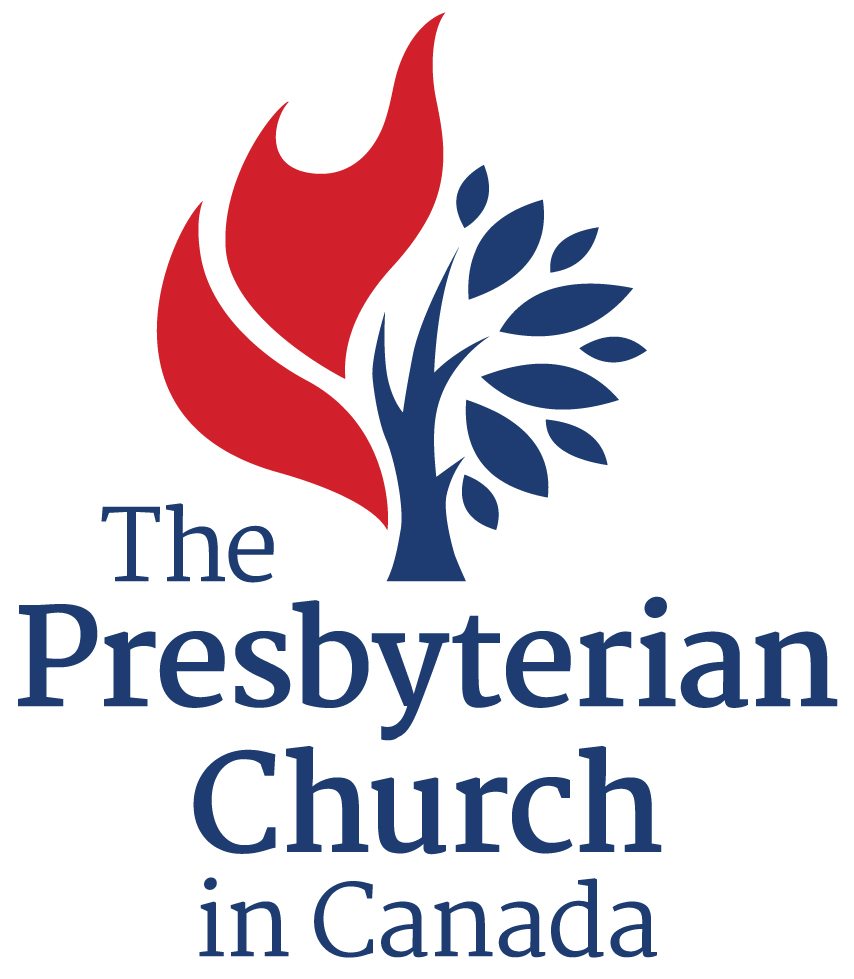 Ministry and Church Vocations
[Speaker Notes: These definitions are taken from criminal codes and human rights codes – legal language
The wording is significant: “a course of vexatious comment or conduct – repeated” – important because harassment generally involves persistent, repeated behaviour – a single less-serious inappropriate remark or action that has been brought to the individual’s attention and doesn’t happen again wouldn’t usually be considered “harassment”
In a more serious instance, a single occurrence could be “harassment” – example: an inappropriate advance made by someone in a position of power or authority – a superior who can fire you, give you a bad performance review, give you an unreasonable amount of unpleasant work assignments, or generally make your work environment miserable – a co-worker who has special skills or access to particular information whom you rely on to do you job
Threat of reprisal = “do this or else;” actual reprisal = the “or else”]